BLOK 2 VERWERKT OOGST
Teelt & Technologie
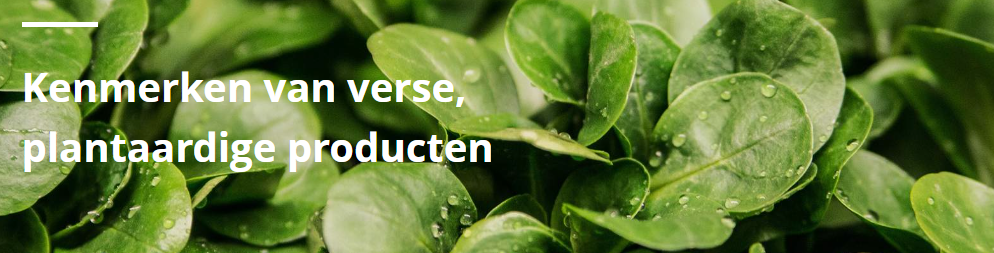 Kenmerken van verse, plantaardige producten

Programma

Les 1 Introductie
Les 2 Water
Les 3 Ademhaling
Les 4 Ethyleen
Les 5 Koeling
Les 6 Derving
Les 7 Herhaling
Les 8 Toets
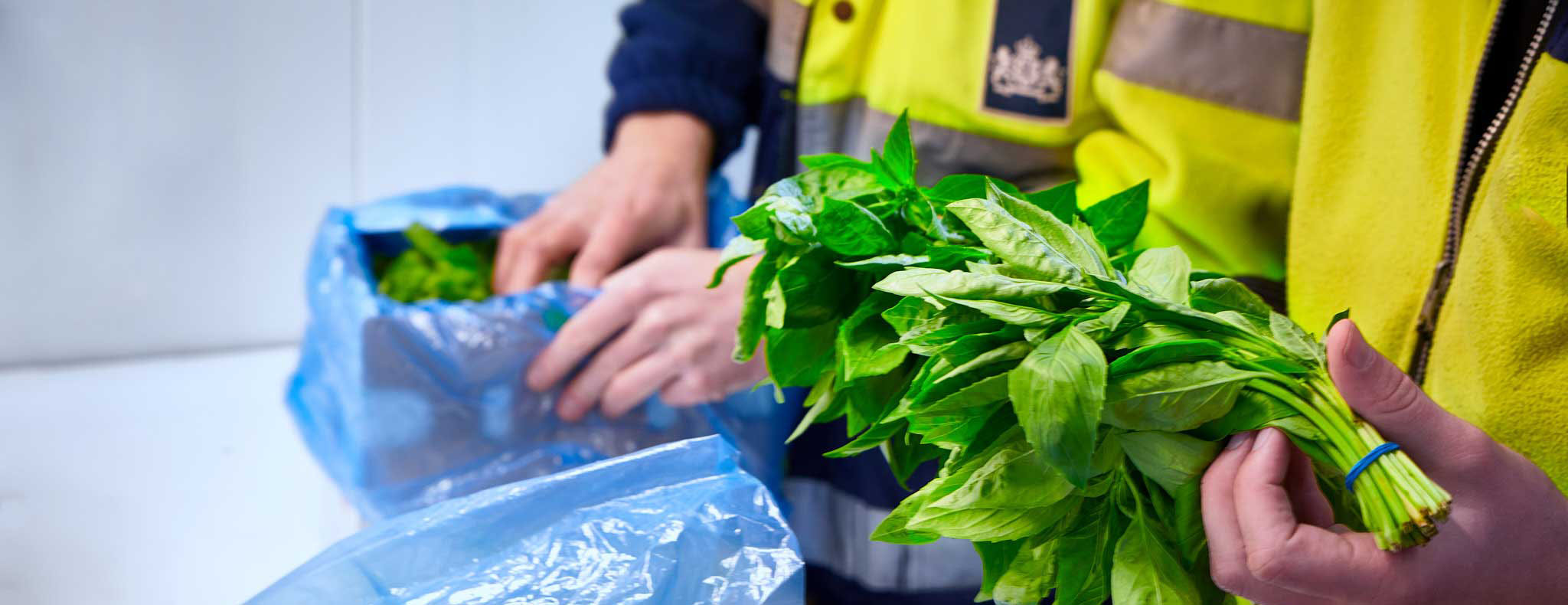 Kenmerken van verse, plantaardige producten

Les 7 Herhaling
In deze powerpoint lopen we nog één keer alle lessen na.
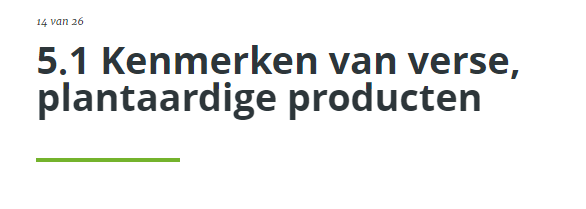 Klik hiernaast voor de leerstof
Kenmerken van verse, plantaardige producten

Programma

Les 2 Water

In de logistiek van versproducten moet men onder andere rekening houden met de volgende aspecten:

watergehalte
waterverlies
verdamping 
luchtvochtigheid
condensatie
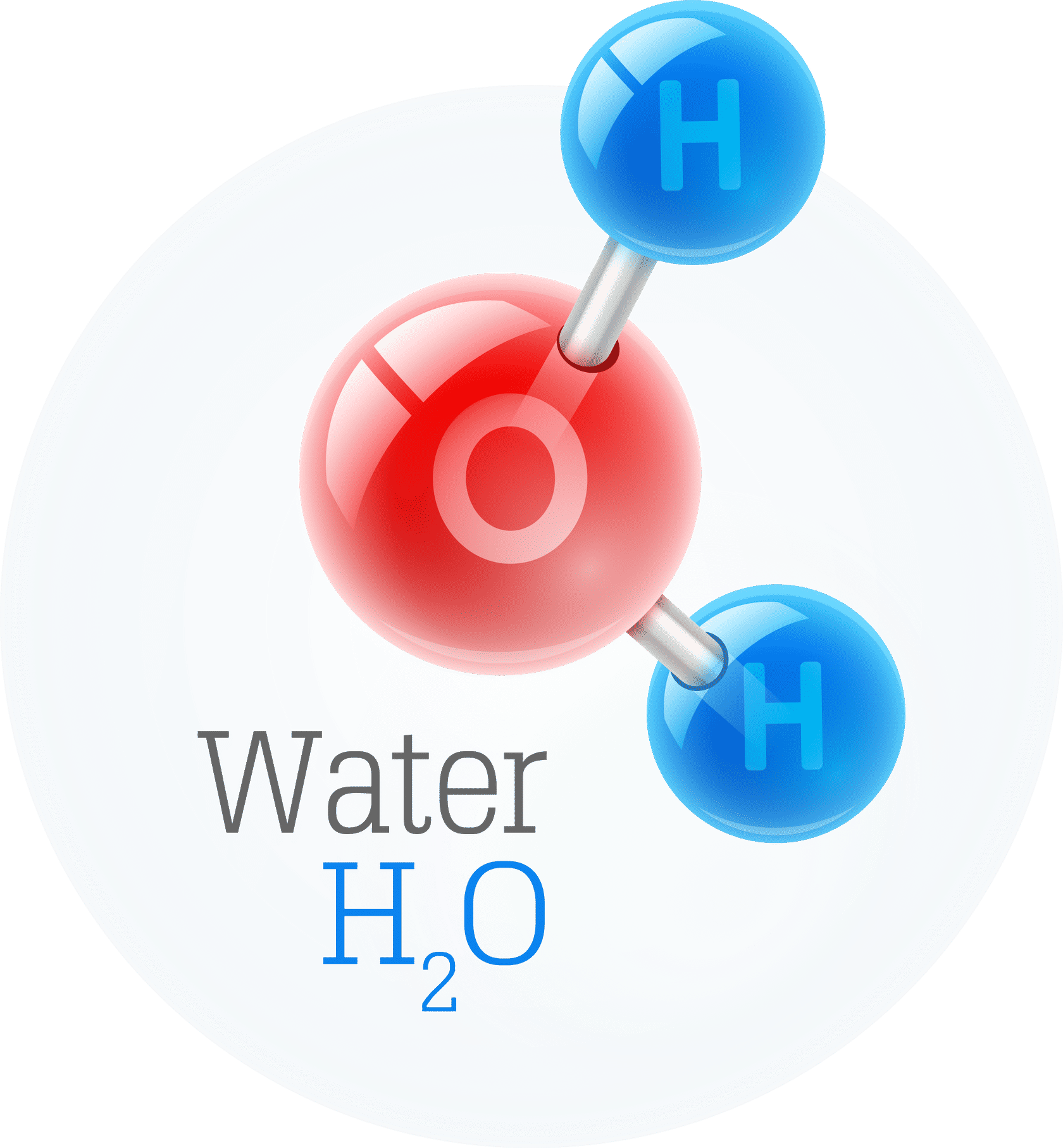 Kenmerken van verse, plantaardige producten

Programma

Les 3 Ademhaling
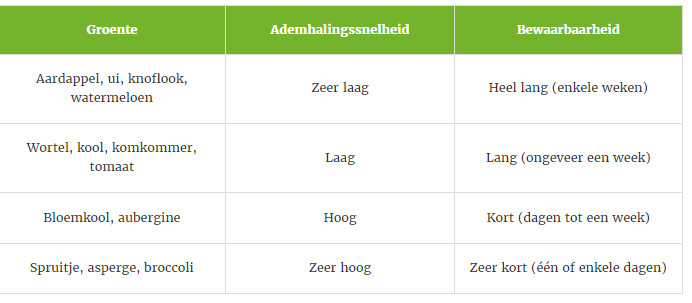 Kenmerken van verse, plantaardige producten

Programma

Les 4 Ethyleen
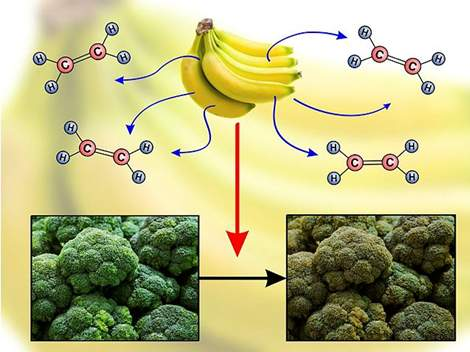 Kenmerken van verse, plantaardige producten

Programma

Les 5 Koeling

Veldwarmte 
Ademhalingswarmte
Koelcapaciteit
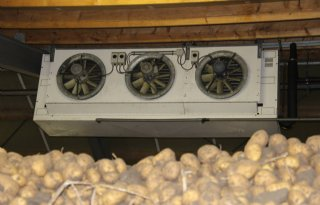 Kenmerken van verse, plantaardige producten

Programma

Les 6 Derving
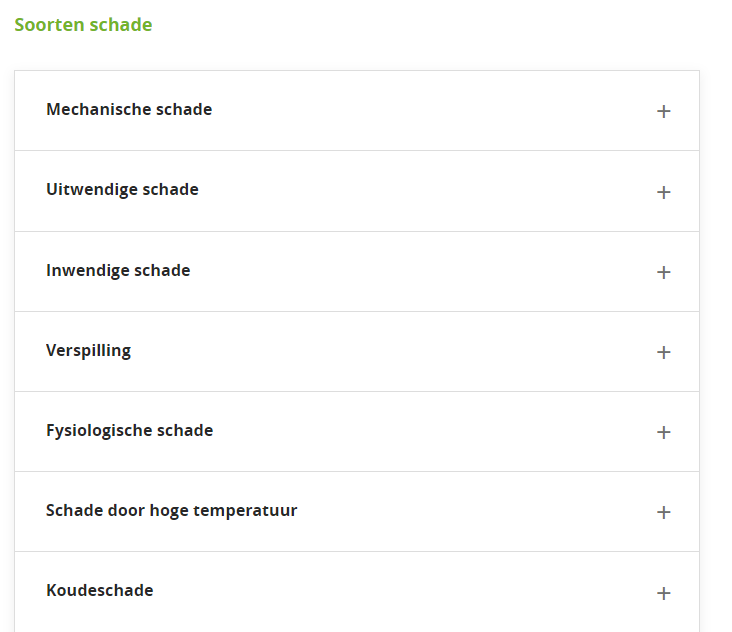 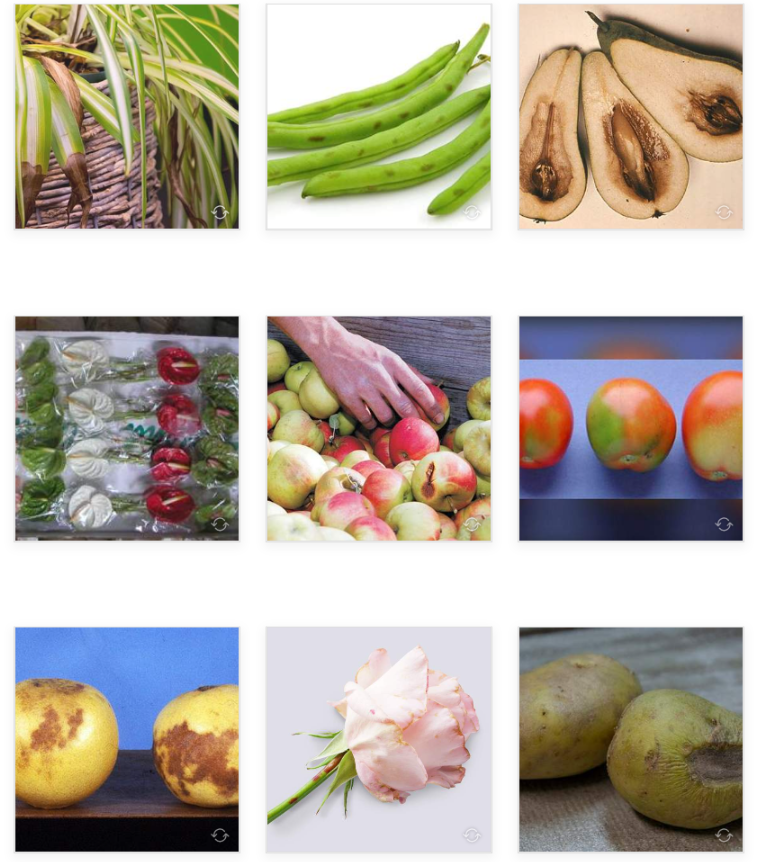 Kenmerken van verse, plantaardige producten



GROEPSOPDRACHT

Succes met de toets!